Καλά Χριστούγεννα!!
Χρόνια Πολλά 
Καλή Χρονιά 
Ευτυχισμένο το 
2014
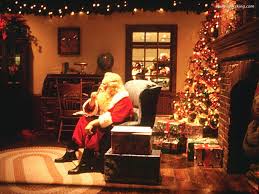 Γιώργος Αλευράκης, ΑΠ1